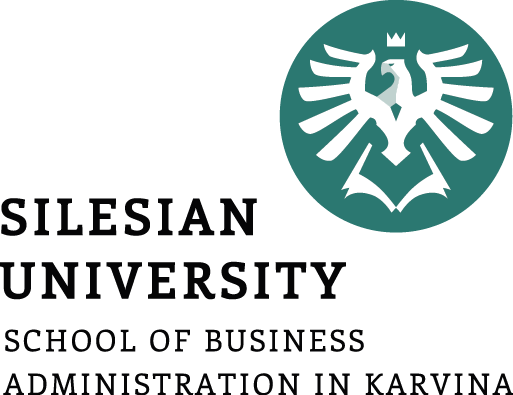 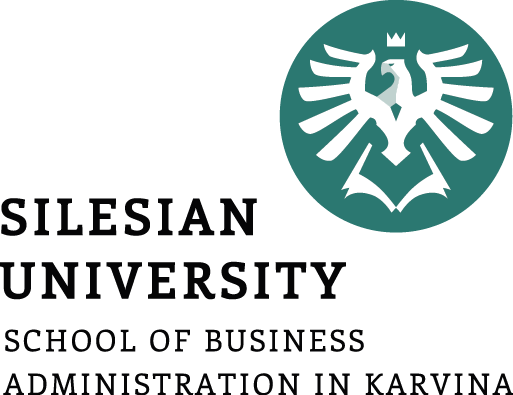 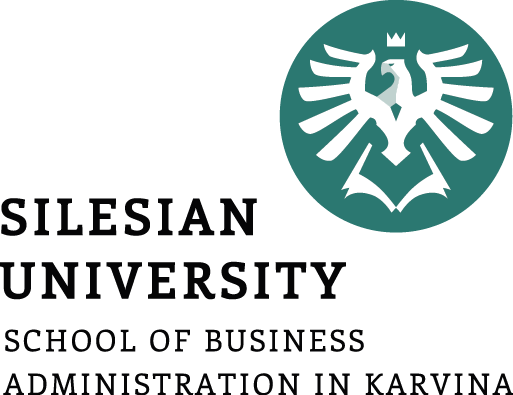 Analýza interního prostředí
Metody strategického řízení
Halina Starzyczná
Garant předmětu
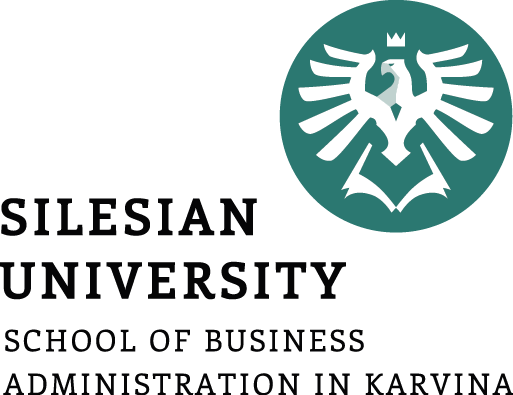 Analýza interního prostředí
Cílem kapitoly je pochopit jednotlivé složky vnitřního prostředí a vhodnými analýzami charakterizovat
.
Halina Starzyczná
Garant předmětu
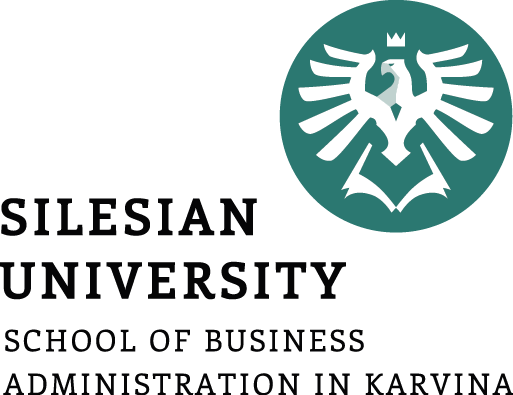 Předmět zkoumání analýzy interního prostředí
Analýza zdrojů
Analýza funkčních oblastí podniku podle zdrojů a kompetencí
Hodnototvorný řetězec
Analýza klíčových procesů
Hodnocení konkurenční síly podniku - Matice IFE
Analýza SWOT
Model 7 S
Analýzy portfolia
Analýza interního prostředí
.
Struktura přednášky
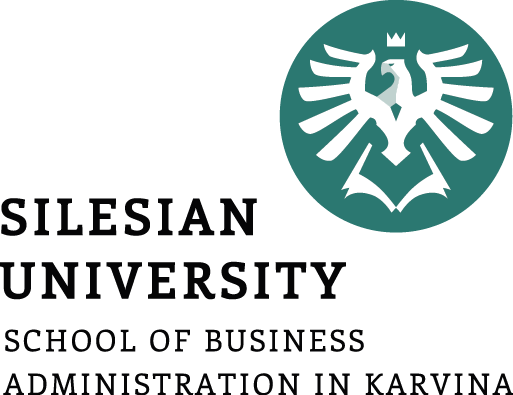 1. Předmět zkoumání analýzy interního prostředí
Interní analýza zkoumá, identifikuje a interpretuje vnitřní schopnosti podniku. Spolu s externí analýzou tvoří východisko pro formulaci strategie.
Elementární výsledky analýzy se označují jako
silné stránky (přednosti)
slabé stránky (nedostatky).
Silná stránka: zručnost, schopnost, hodnotný zdroj, předpoklad, potenciál, aktivum.
Slabá stránka: něco co podniku chybí anebo provádí slabě (ve srovnání s jinými) nebo nějaká podmínka, která ho uvádí do nevýhody.

Rozmanitost výsledků interní analýzy  potřeba uspořádání a klasifikace.
4
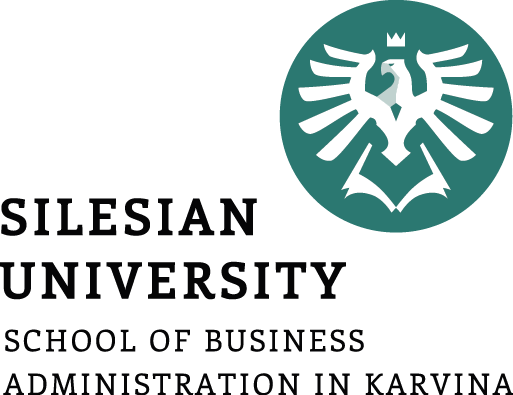 Klasifikace prvků interního prostředí
Unikátní schopnosti vznikají ze dvou doplňujících se pramenů:
podnikatelských zdrojů
podnikových kompetencí.

Zdroje – finanční, hmotná, lidská, technologická, informační a jiná aktiva podniku – se člení na 
hmotné (pozemky, budovy, zařízení)
nehmotné ( značka, know-how, pověst atd.).

Unikátní schopnosti (kompetence) se odvíjí od unikátních zdrojů, tj. takových, které nevlastní žádný jiný podnik.
5
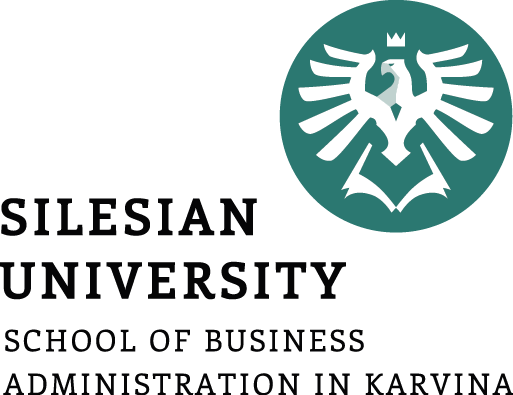 Analýza vnitřního prostředí- metody
Mezi analýzy vnitřního prostředí patří:
Analýza zdrojů a kompetencí
Analýza hodnotového řetězce
Analýza klíčových procesů
Analýza exponovanosti podniku
Analýza portfolia
Klíčové faktory úspěchu
Analýza konkurenceschopnosti
6
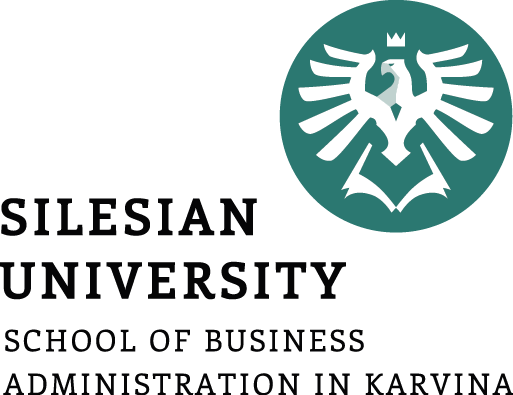 Proces analýzy interního prostředí
Identifikace zdrojů a schopností
Analýza hodnotového řetězce
Porovnávací analýza
Retrospektiva
Odvětvové parametry
Benchmarking
Vyváženost zdrojů
Portfoliové metody
Profese a osobnosti
Pružnost
Souhrnné výsledky
Silné a slabé stránky
Kmenové schopnosti
Konkurenční výhoda
Klíčová zranitelnost
Uvědomění si strategických schopností
7
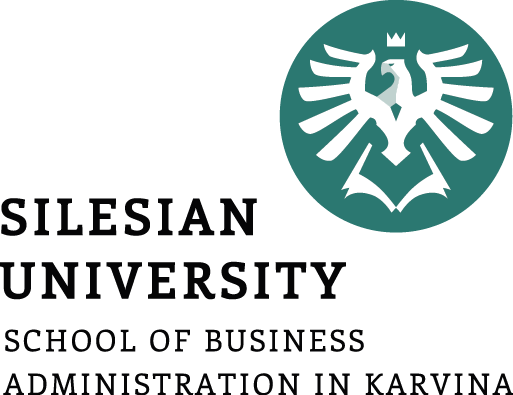 Kompetence
Kompetence – dovednost, schopnost, zručnost podniku koordinovat své zdroje a produktivně je využít.

Jsou nehmotné a jsou součástí procedur, pravidel, organizačního uspořádání apod., podle nichž se v podniku řídí vnitřní procesy.

Imitace unikátní schopnosti:
nejsnáze se imitují hmotné zdroje
hůře se imitují nehmotné zdroje (značka)
nejhůře se imitují způsobilosti, jelikož nejsou zvenčí viditelné a nacházejí se hluboko uvnitř podniku
8
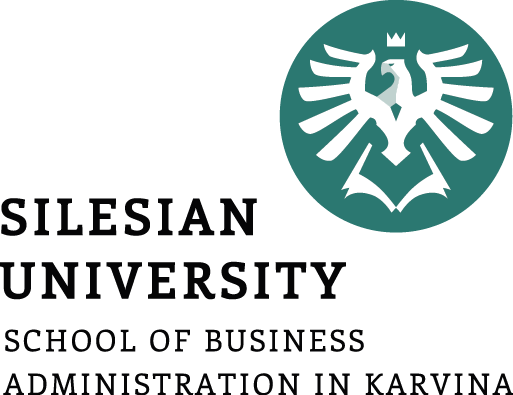 2. Analýza zdrojů
Každá firma je unikátní a její jedinečnost vyplývá z rozlišení zdrojů a jejich užití. Významné jsou nikoli zdroje samotné (ve smyslu vstupů produkčního procesu), ale užitek vytěžený ze zdrojů závisející na způsobu jejich využití v kombinaci s odlišnými typy a objemy zdrojů. (Penrose)

Zdroje mají řadu forem od běžně dostupných firemních vstupů, jenž je možné snadno nakoupit, až po výrazně diferencované zdroje typu značky, které se vyvíjí řadu let a nelze je snadno replikovat. (Collis, Montgomery)
9
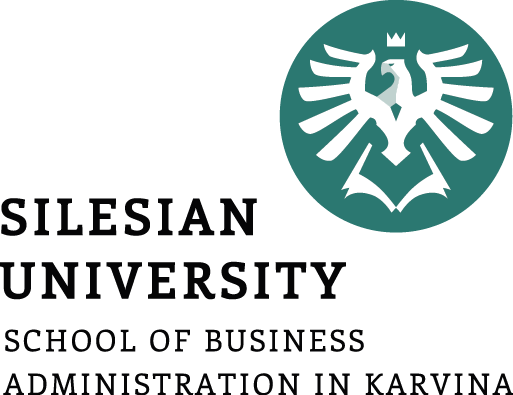 Analýza zdrojů
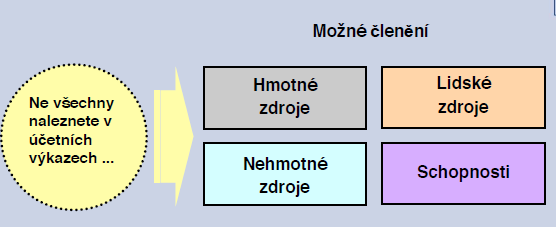 10
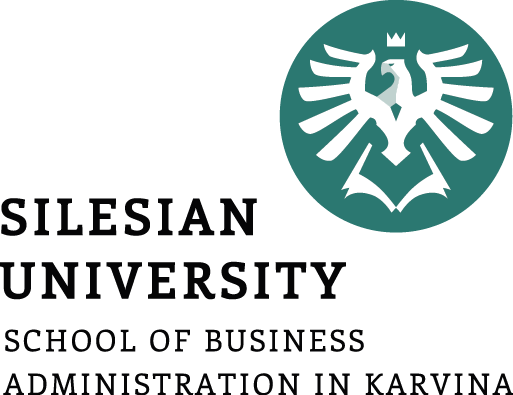 Zdroje podniku
Hmotné zdroje 
finanční zdroje 
organizační zdroje (vyplývající z formální stránky organizační a řídící struktury) 
fyzické zdroje (např. stroje a zařízení, budovy, zásoby...) 
Technologické a informační zdroje (např. patenty, obchodní známky...) 

Nehmotné zdroje 
vázané na lidské zdroje (znalosti, důvěra, manažerské dovednosti, organizační postupy...) 
inovační potenciál (myšlenky, nápady, vědecká kapacita, inovační schopnosti...) 
reputace (reputace u zákazníků — vnímání výrobků podniku zákazníky, loajalita ke značce, reputace u dodavatelů - vzhledem k efektivním, spolehlivým a vzájemně výhodným vztahům...).
11
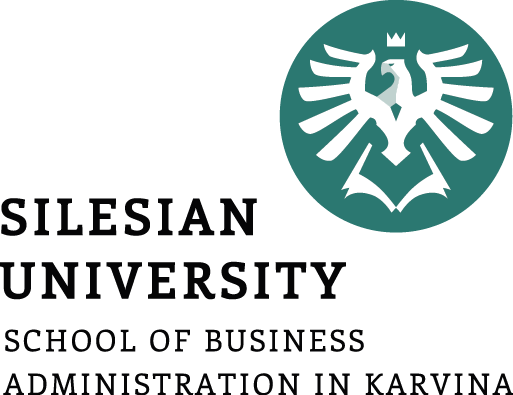 Komponenty vnitřní analýzy - zdroje
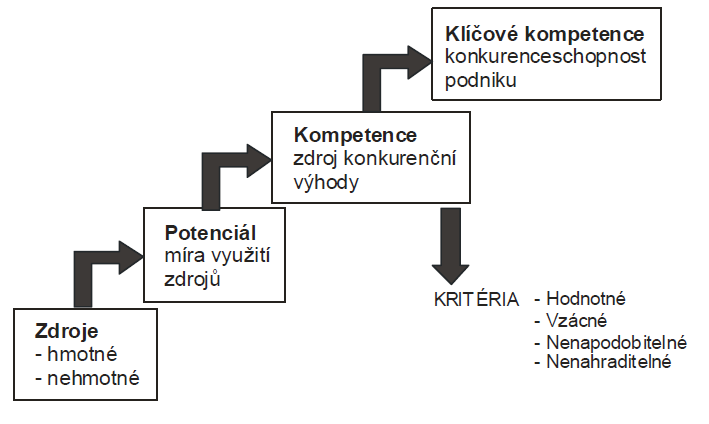 12
Tichá-Hron, 2012
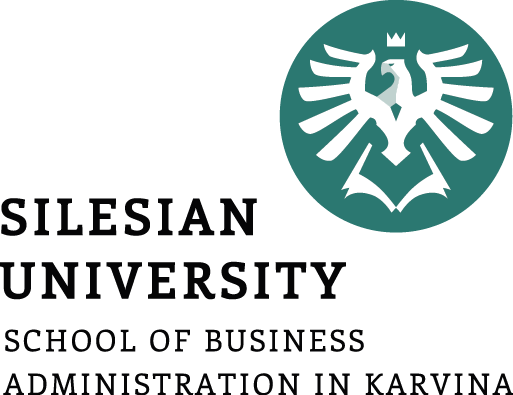 Kritéria pro hodnocení zdrojů a kompetencí
VRIN
Value - hodnota
Rarity – vzácnost
InImitability – nenapodobitelnost
Non-substitutability – nenahraditelnost
VRIO
Organised – organizace musí být schopná využít výhodu svých zdrojů
13
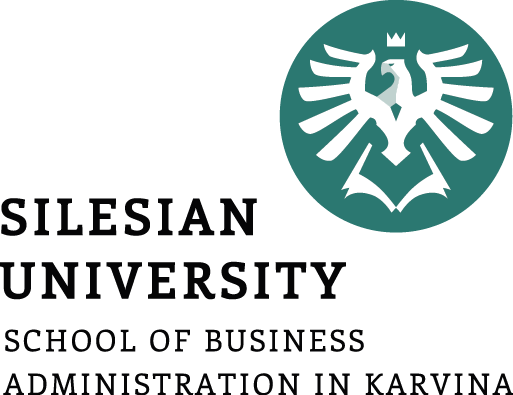 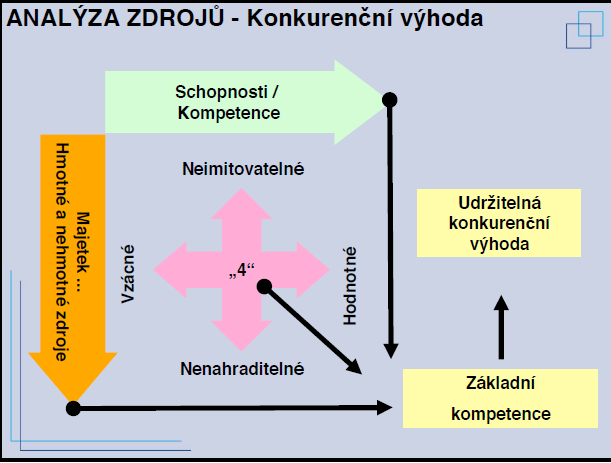 14
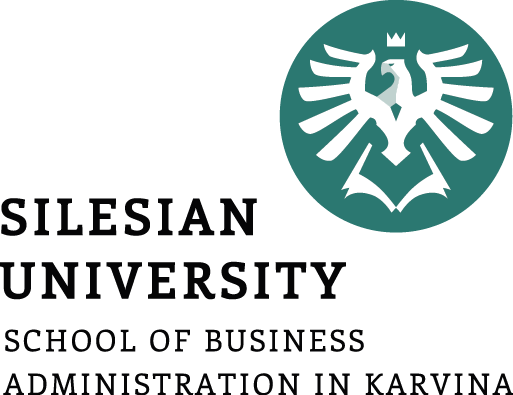 Kombinace hodnocení zdrojů a kompetencí
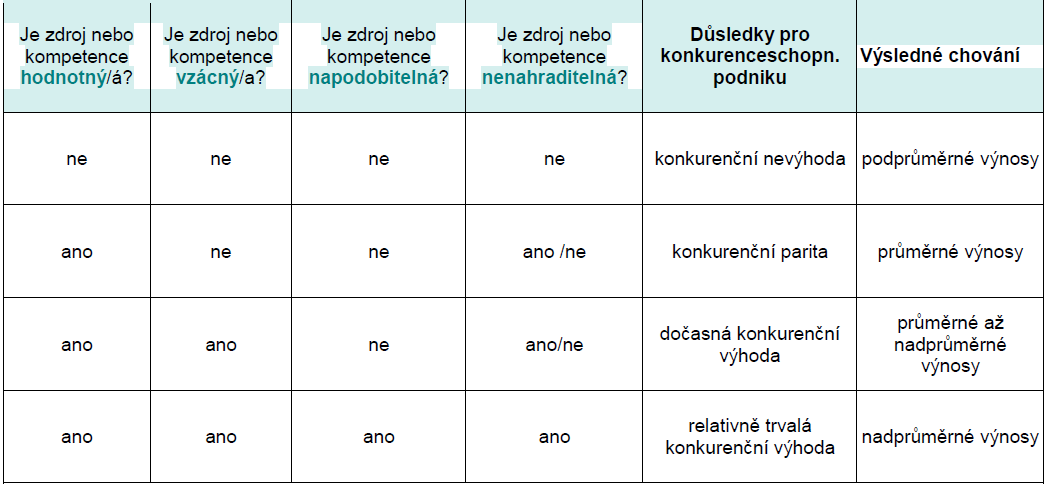 15
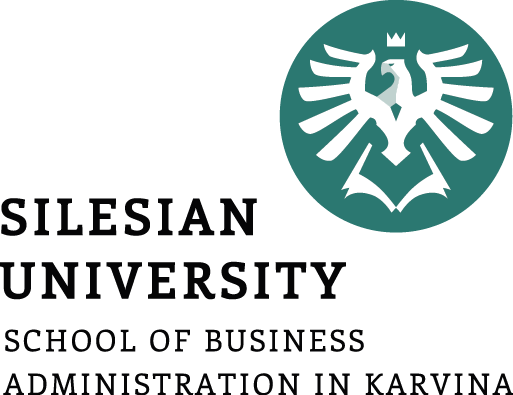 3. Analýza funkčních oblastí podniku podlezdrojů a kompetencí
Základní funkční oblasti podniku
Marketing
Výroba
Výzkum a vývoj
Finance
Lidské zdroje
Informace
16
Příklad hodnocení funkčních oblastí a faktorů pro hodnocení zdrojů
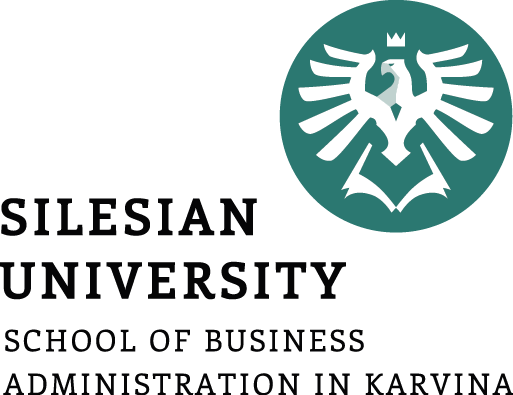 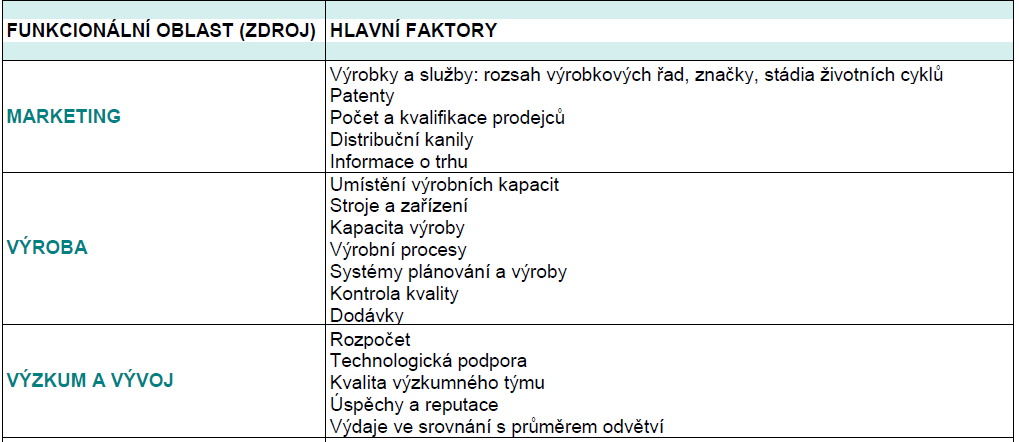 17
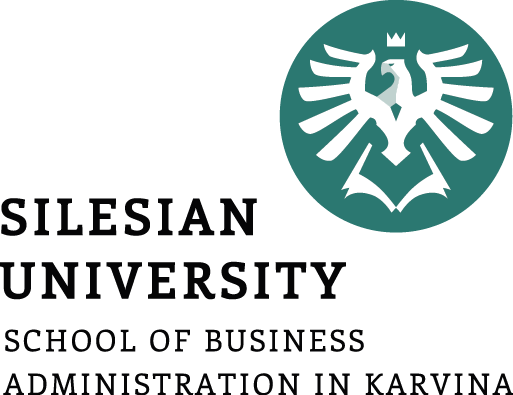 Příklad hodnocení funkčních oblastí a faktorů pro hodnocení zdrojů
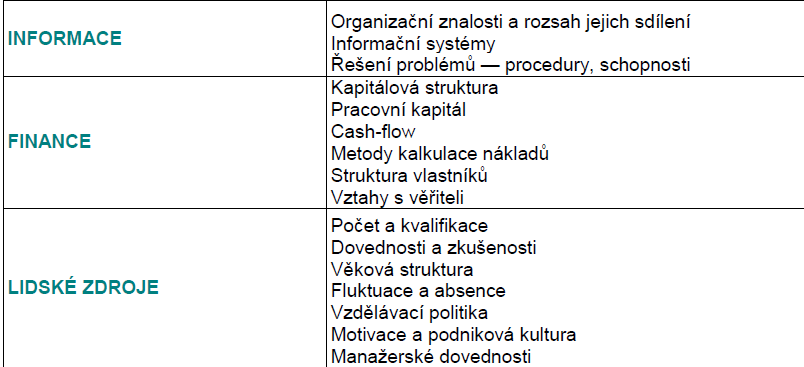 18
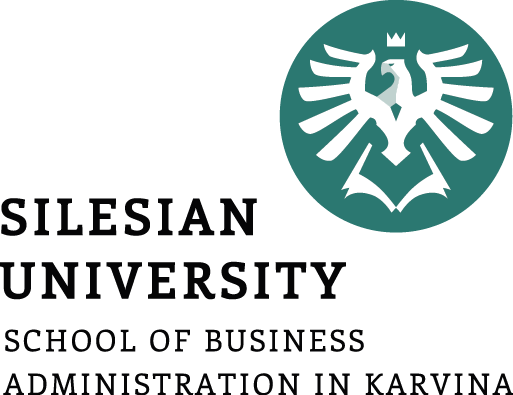 4. Hodnototvorný / hodnotový řetězec (Value chain)
Pro vymezení schopností podniku, založených na klasifikaci činností podniku, jsou běžně využívány dva základní přístupy:
funkční klasifikace (vývoj, technologie, výroba, marketing, distribuce, servis)
hodnototvorný řetězec dle M. Portera.
Hodnotový řetězec ukazuje celkovou hodnotu, kterou podnik poskytuje zákazníkovi a sestává se z hodnototvorných činností a marže (zisku).
HŘ rozděluje podnikové činnosti do dvou kategorií:
Primární (základní) činnosti
Podpůrné činnosti
19
PODPŮRNÉ
FUNKCE
Podniková infrastruktura

Informační systém

Řízení lidských zdrojů

Vědeckotechnický rozvoj


Materiálové hospodářství

Řízení                 Výroba              Řízení                  Marketing               Služby
vstupních            a                      výstupních            a     
operací                provoz            operací                   prodej
PŘIDANÁ
HODNOTA
(Marže)
HLAVNÍ FUNKCE - primární
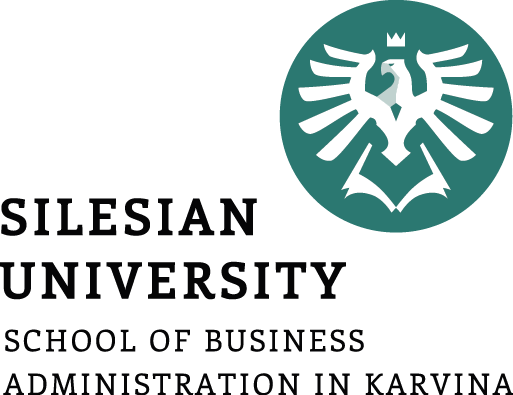 Hodnotový řetězec
Hodnotový řetězec zobrazuje, jak se v rámci podniku transformuje vstup 
   na finální výrobek, včetně jeho dodání zákazníkovi.
20
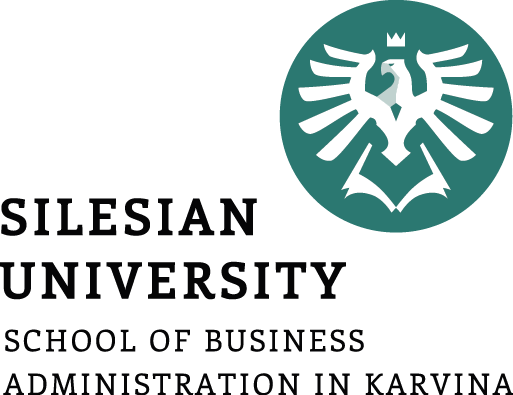 Analýza hodnotového řetězce - primární činnosti
Primární činnosti podniku  jsou:
Vstupní operace (např. manipulace s materiálem, skladování, doprava)
Výrobní operace (zpracování vstupů na výstupy)
Výstupní operace (např. skladování a distribuce výrobků)
Marketing a prodej (činnosti umožňující koupit výrobek, propagace)
Servisní služby (služby zaměřené na zvýšení a udržení hodnoty výrobků – instalace, opravy, zaškolení a další)
21
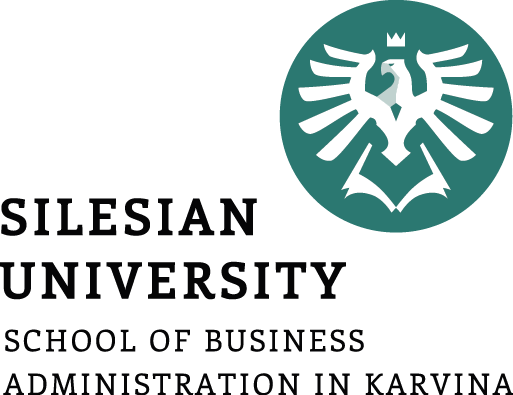 Hlavní (primární) funkce
Výrobní funkce
Tato funkce zahrnuje
řízení vstupních operací – vstupní logistika (přejímání, skladování a rozdělování vstupů na daný výrobek)
výrobu a provoz (zpracování vstupů do finální podoby výrobku)
řízení výstupních operací – výstupní logistika (odvoz, skladování a fyzická distribuce výrobku kupujícím).
Marketing a prodej
Příprava produktu, reklama, propagační akce, přímý prodej, předběžné nabídky, výběr distribučních cest, stanovení cen a ostatní činnosti umožňující a podporující nákupy zákazníků.
Služby
Zahrnuje činnosti spojené s poskytováním služeb k udržení či zvýšení hodnoty výrobku, např. instalace, zaškolení obsluhy, opravy, dodávky náhradních dílů nebo seřízení výrobku, finanční služby.
22
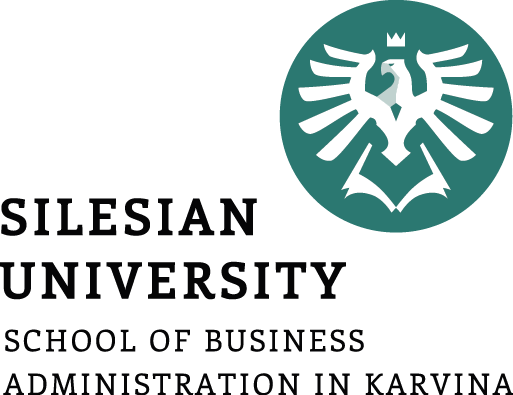 Analýza hodnotového řetězce - podpůrné  činnosti
Podpůrné činnosti:
Obstaravatelská činnost (např. nákup vstupů – surovin, vybavení, služeb)
Technologický rozvoj (nejen spojený přímo s výrobou, ale také např. v oblasti informačních technologií)
Řízení pracovních sil (personální činnost v plném rozsahu)
Infrastruktura podniku (např. plánování, účetnictví, řízení jakosti, finance)
23
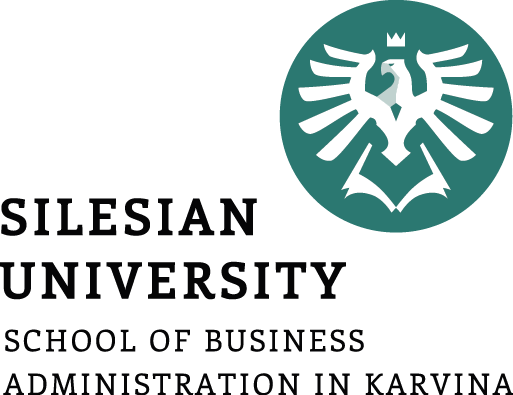 Podpůrné funkce
Materiálové hospodářství
Zajišťuje vstupy, které se dále užívají v hodnototvorném řetězci podniku.
Mezi nakoupené vstupy patří nejen suroviny a materiál, ale také hmotný majetek (strojní zařízení, vybavení laboratoří a kanceláří, budovy).
Vědeckotechnický rozvoj
Sestává z řady činností, které lze charakterizovat snahou o zdokonalení výrobku či pracovního postupu.
Zahrnuje zpravidla základní výzkum, aplikovaný výzkum, vývoj výrobku a komercializaci, ale i výzkum reklamních prostředků a způsobů práce v servisních službách.
Výzkum a vývoj spojený s výrobkem napomáhá celému řetězci, kdežto jiný výzkum a vývoj se spojuje s jednotlivými hlavními nebo podpůrnými funkcemi.
24
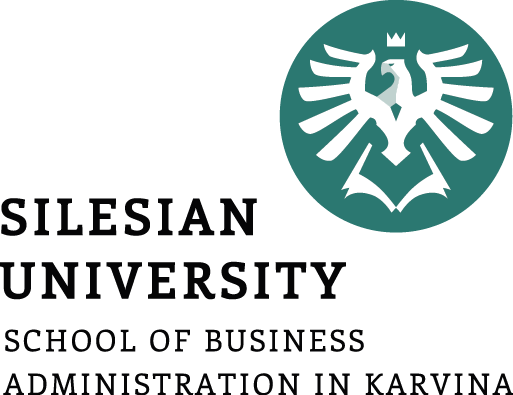 Analýza hodnotového řetězceKde se tvoří hodnota pro zákazníka?
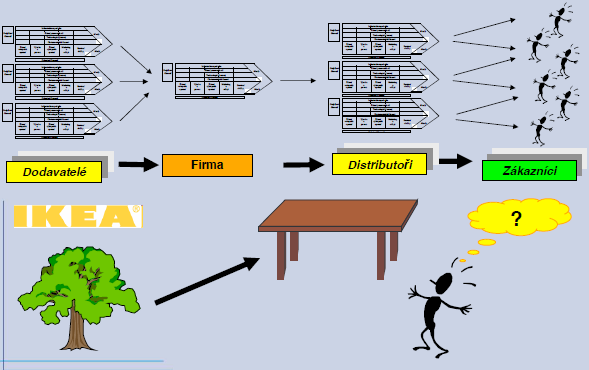 25
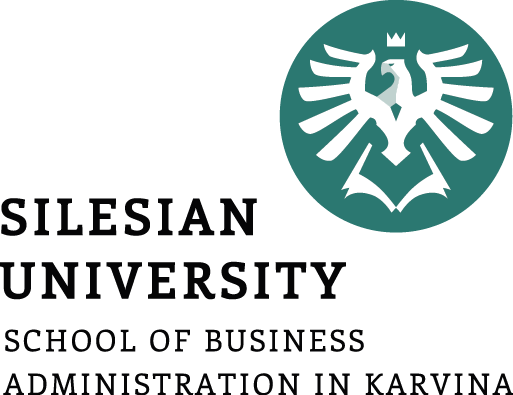 Podpůrné funkce
Řízení lidských zdrojů
Lidé zaměstnaní v podniku jsou jeho velkým bohatstvím a největším zdrojem. Strategie řízení lidských zdrojů má dva základní cíle:
řídit lidské zdroje podniku tak, aby zaměstnanci byli co nejlépe využiti a bylo dosaženo co nejvyšší produktivity, 
dosáhnout souladu mezi zájmy lidí a podniku z krátkodobého i z dlouhodobého hlediska.
Informační systém
Moderní podniky většinou zvládly etapu vybudování kvalitního informačního systému. Do budoucna je čeká úkol propojit informační systém s informačním systémem obchodních partnerů, dodavatelů a zákazníků.
Podniková infrastruktura
Podniková infrastruktura sestává z řady činností, jež zahrnují plánování, finance, účetnictví, právní záležitosti, řízení jakosti, organizační strukturu a vnitřní řídící systém. Na rozdíl od jiných podpůrných činností napomáhá obvykle celému řetězci.
Zajišťuje vstupy, které se dále užívají v hodnototvorném řetězci podniku.
Mezi nakoupené vstupy patří nejen suroviny a materiál, ale také hmotný majetek (strojní zařízení, vybavení laboratoří a kanceláří, budovy).
Vědeckotechnický rozvoj
Sestává z řady činností, které lze charakterizovat snahou o zdokonalení výrobku či pracovního postupu.
Zahrnuje zpravidla základní výzkum, aplikovaný výzkum, vývoj výrobku a komercializaci, ale i výzkum reklamních prostředků a způsobů práce v servisních službách.
Výzkum a vývoj spojený s výrobkem napomáhá celému řetězci, kdežto jiný výzkum a vývoj se spojuje s jednotlivými hlavními nebo podpůrnými funkcemi.
26
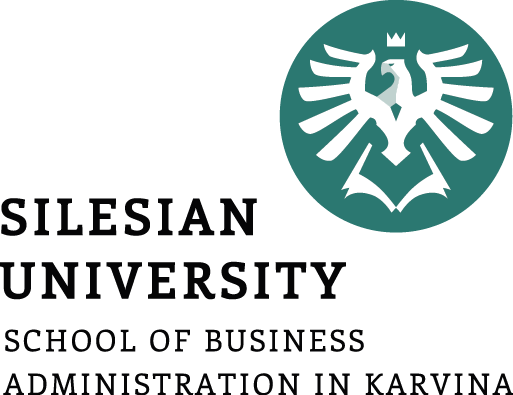 Analýza hodnotového řetězce – změny v procesech
Na základě výsledků analýzy by měl podnik identifikovat neshody těchto činností s potřebami zákazníků a s jimi vnímanou hodnotou a:
Poskytnout hodnotu zákazníkovi, kterou požaduje
Dosáhnout adaptabilitu činností a schopnost změny činností podle potřeb zákazníka

Změny v primárních procesech mohou být dosaženy především:
Efektivním propojením a koordinací činností, které leží na hodnototvorném řetězci
Vylepšováním procesů jejich racionalizací, technologickými a organizačními změnami, případně radikální změnou procesů, kterou představuje reengineering
Prodloužením hodnotového řetězce, např. zapojením dodavatelů a odběratelů do změny celkového řetězce nebo vertikálními strategiemi

Pozn.: Podniky mají tendenci v narůstání podpůrných činností a zatěžování podniku vyššími náklady. Obranou je jejich analýza a následná redukce, limitování výdajů na ně, outsourcing a facility management.
27
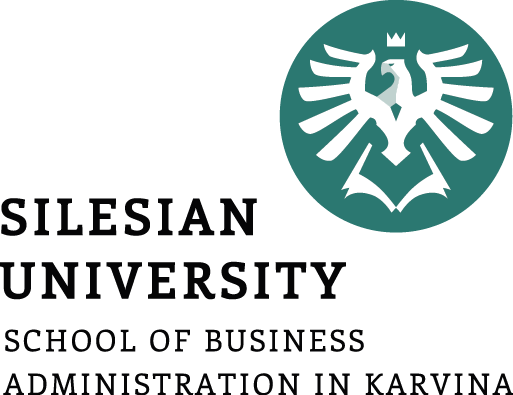 5. Analýza klíčových procesůZopakujme, které to jsou:
Procesy a systémy v podniku se pak dají rozdělit do tří skupin: 
1. primární procesy: 
proces vývoje a výroby produktu 
Marketing, prodej a proces řízení poptávky 
proces vyřizování objednávek 
2. podpůrné systémy 
systém získávání a alokace kapitálu 
systém získávání, zpracování a distribuce informací 
systém získávání, alokace a rozvoje lidských zdrojů 
3. kontrolní systémy
28
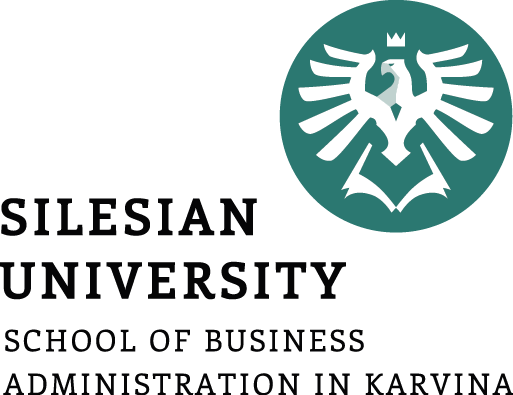 Využití výsledků analýzy procesů
Analýza procesů vede k: 
identifikaci klíčových procesů (těch, které jsou nezbytné pro úspěch podniku, pro dosažení konkurenční výhody) a podpůrných procesů 
rozhodnutím o rekonfiguraci podnikových procesů směřující ke zvýšení efektivnosti klíčových procesů a očištění podnikových činností o procesy, které nepřispívají k tvorbě hodnoty 
rozhodnutím o outsourcingu, tj. o nákupu hodnototvorného procesu u externího dodavatele, pokud je externí dodavatel schopen zajistit proces efektivněji.
29
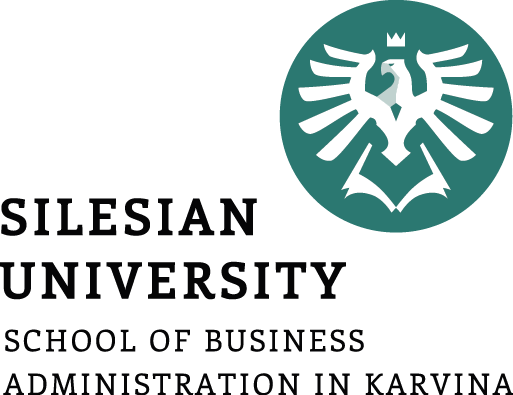 6. Hodnocení konkurenční síly podniku
Úkolem hodnocení konkurenční síly je zjistit:
stálost a pevnost současné konkurenční pozice
její vývojovou tendenci při nezměněné strategii
vztah k hlavním konkurentům
konkurenční výhody s výrazným předstihem
schopnost ubránit pozici

Alternativou je tzv. Matice faktorů interní analýzy IFE (Internal Forces Evaluation), která hodnotí vybrané silné a slabé stránky podniku.
30
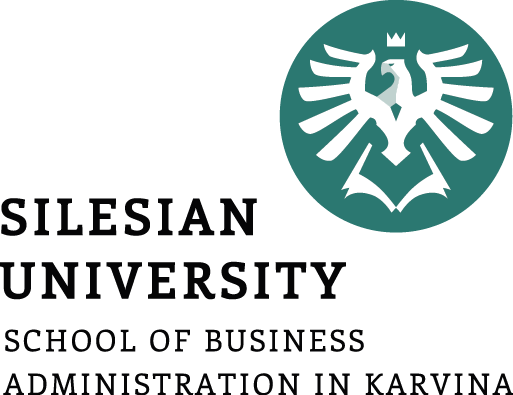 Indikátory konkurenční pozice
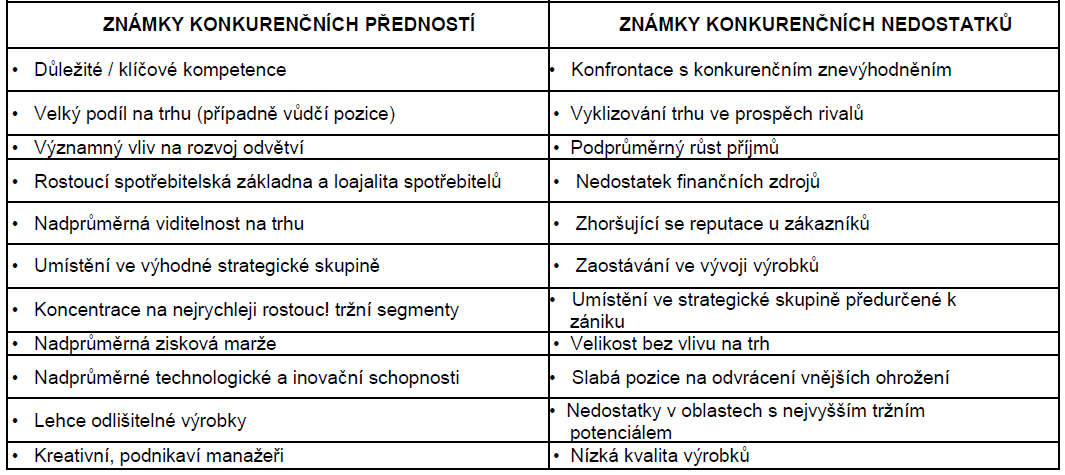 31
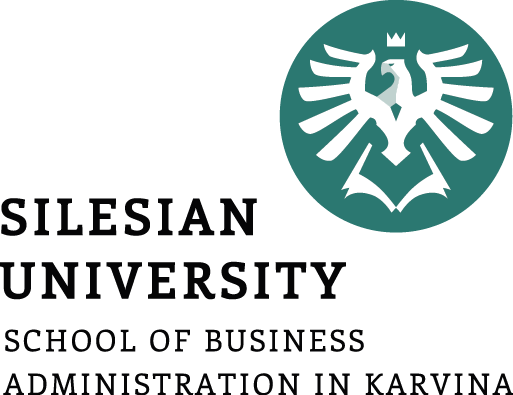 Příklad hodnocení konkurenční síly
32
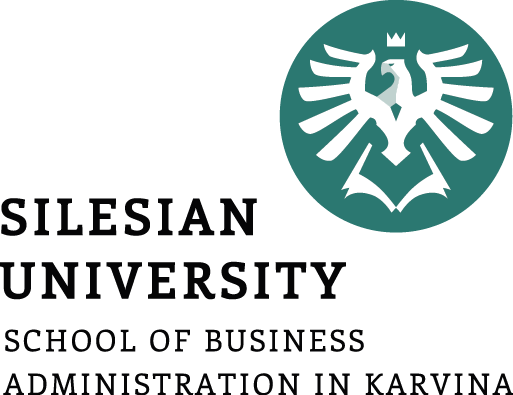 Matice hodnocení faktorů vnitřního prostředí(IFE-Internal Factor Evaluation Matrix)
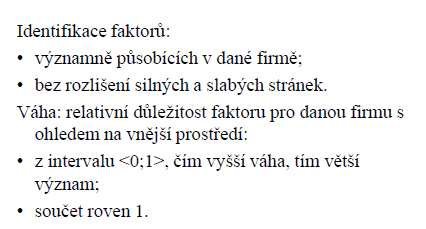 33
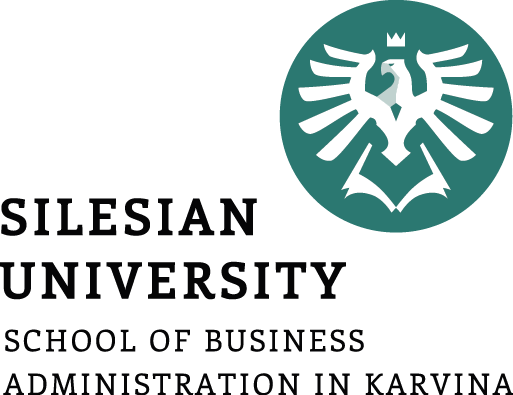 Matice hodnocení faktorů vnitřního prostředí
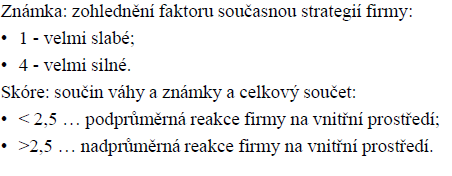 34
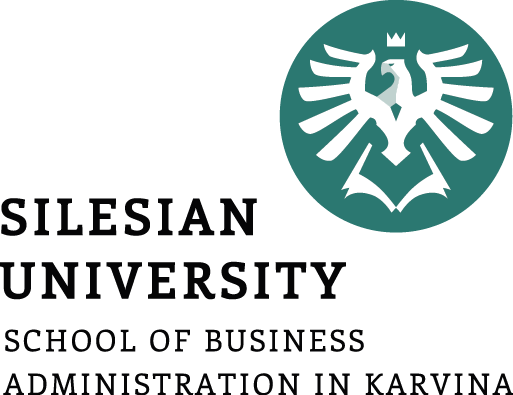 Příklad matice hodnocení faktorů vnitřního prostředí (IFE matrix)
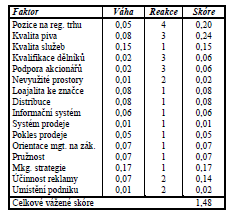 35
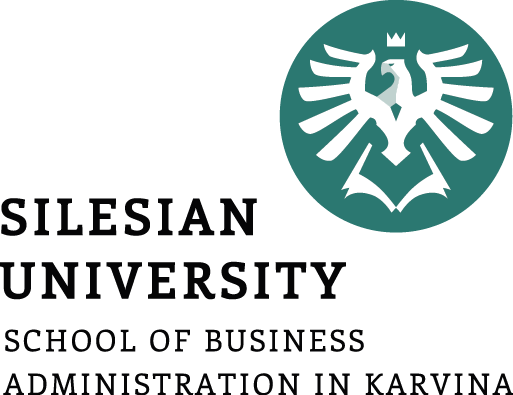 7. Analýza SWOT
Smyslem externí a interní analýzy, tzv. strategické analýzy, je odhalit příležitosti a ohrožení v okolí podniku a najít silné a slabé stránky podniku.
V praxi se často používá tzv. analýza SWOT (strengths – silné stránky, weaknesses – slabé stránky, opportunities – příležitosti, threats – ohrožení).
Analýza SWOT je jednoduše použitelný nástroj pro rychlé zpracování přehledu o strategické situaci podniku. Je východiskem pro formulaci strategie.
Tabulka analýzy SWOT zobrazuje v přehledné formě kromě interní situace podniku i položky pro identifikaci externích příležitostí a ohrožení.
36
Potenciální interní silné stránky
Potenciální interní slabé stránky
zastaralé výrobní zařízení
 neucelená distribuční síť
 nedostatek řídících talentů
 podprůměrná ziskovost
 neznámá výrobní značka
 zaostávání ve výzkumu a vývoji
 drahá pracovní síla
dostatek finančních zdrojů
 vlastní technologie
 přesvědčivá reklama
 nízké náklady v podmínkách
  hromadné výroby
 originální inovace
 zkušení a vzdělaní manažeři
Potenciální externí příležitosti
Potenciální externí ohrožení
zrušení obchodních překážek na
  potenciálních zahraničních trzích
 vznik nových skupin zákazníků
 snížení překážek při vstupu do
  nového odvětví
 pokles intenzity rivality
 vertikální integrace
zpomalení až zastavení růstu trhu
 hospodářská recese
 nepříznivé demografické změny
 vstup nízkonákladových
  zahraničních konkurentů
 nepříznivý vývoj měnových kurzů
 rostoucí vyjednávací síla dodavatelů
  a zákazníků
Příklad analytických poznatků o strategické situaci podniku pro analýzu SWOT
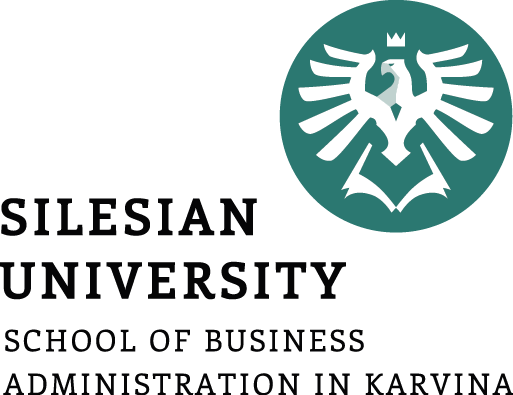 37
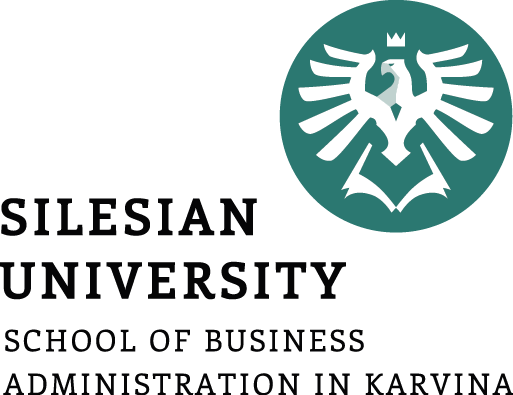 Analýza SWOT
Sestavení výsledků analýzy – různé náročné a složité cesty.
Nejjednodušší je subjektivní odborný odhad jednotlivce.
Nejobjektivnější výsledky přináší činnost týmu analytiků, odborníků na různé oblasti podnikového řízení. 
Doporučení – svěřit tuto analýzu konzultační firmě, neboť interní pracovníci mají sklon přeceňovat silné stránky a příležitosti a podceňovat či dokonce přehlížet slabé stránky a ohrožení.
Interní část analýzy SWOT by měla pokrýt všechny hlavní a podpůrné funkce podniku.
38
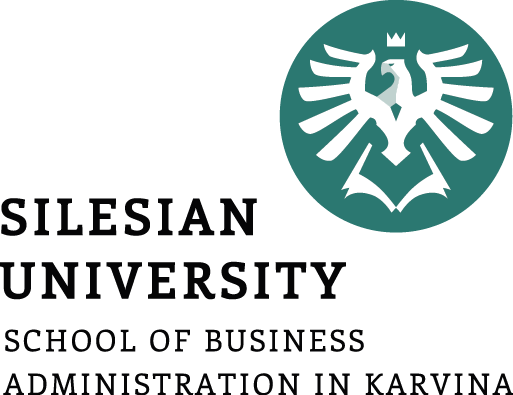 Analýza SWOT
Po sestavení SWOT analýzy by si měl stratég – analytik položit tyto otázky:
má podnik takové vnitřní přednosti, které se mohou stát základem strategie?
disponuje podnik výjimečnou schopností?
které slabé stránky jsou natolik výrazné, že podnik zraňují a znemožňují mu sledovat určitou strategií?
na zvrácení kterých slabých stránek se má podnik zaměřit?
pro které příležitosti má podnik schopnosti a zdroje, aby je sledoval?
jakých ohrožení by se měl podnik nejvíce obávat a jaká obranná strategická opatření by měl přijmout?
co může podnik dělat, aby zvrátil slabé stránky na silné stránky a ohrožení na příležitosti?
39
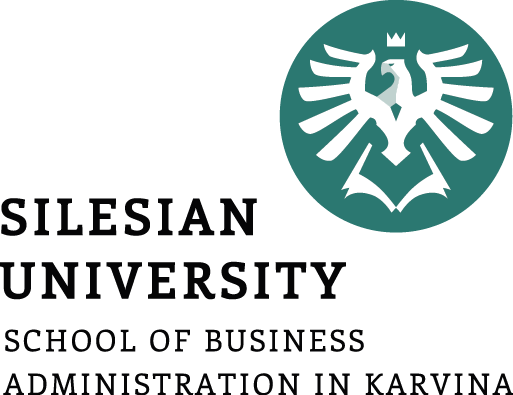 Syntéza výsledků analýzy SWOT                                         

Analýza SWOT s ohodnocenými položkami
40
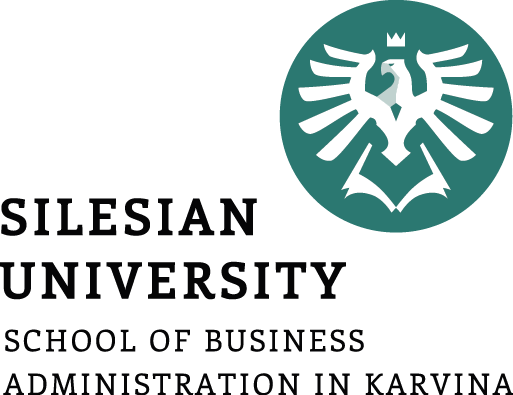 Syntéza výsledků analýzy SWOT
Matice modelových situací
Syntéza výsledků analýzy SWOT v čase – zohlednění změn, turbulencí a chaosu
41
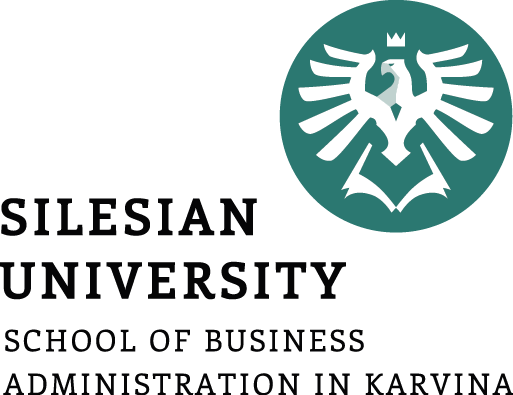 Strategické postavení podniku a varianty strategického chování
Agresivní pozice – atraktivní, relativně stabilní odvětví, ve kterém má podnik konkurenční výhodu a je schopen ji chránit (odpovídá ofenzivní strategii (SO) v matici syntézy SWOT).

Konkurenční pozice - atraktivní, relativně nestabilní prostředí, ve kterém má podnik konkurenční výhodu. Finanční síla podniku je nízká (odpovídá strategii spojenectví (WO) v matici syntézy SWOT).
42
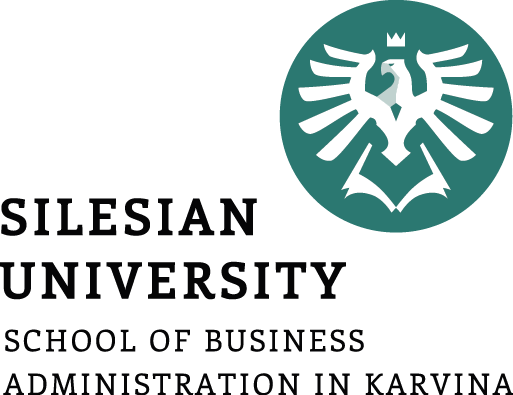 Strategické postavení podniku a varianty strategického chování
Konzervativní pozice – stabilní odvětví s nízkou mírou růstu a finančně stabilní podnik. Kritická je konkurenceschopnost výrobků (odpovídá defenzivní strategii (ST) v matici syntézy SWOT).

Defenzivní pozice – neatraktivní odvětví, podniku chybí nejen konkurenceschopné výrobky, ale i finanční síla. Kritickým faktorem je konkurenceschopnost (odpovídá strategii úniku nebo likvidace (WT) v matici syntézy SWOT).
43
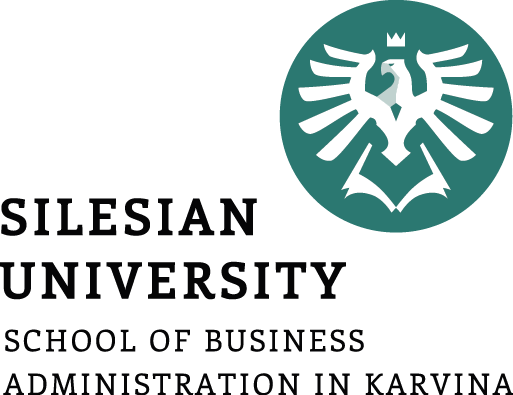 8. Analýza vnitřního prostředí firmy modelem (přístupem) metodou 7S
Koncept, resp. rámec či model "7 S", byl vyvinut poradenskou firmou Mc Kinsey & Company pro potřeby komplexní analýzy managementu.
Svým obsahem i metodologicky je model "7 S" důsledným systémovým analytickým přístupem, který vychází ze vzájemné podmíněnosti sedmi významných faktorů v manažerské činnosti. 
Mírou jejich kvality a harmonické integrace je podmíněna i úspěšnost řízení. 
Koncepce "7S" si klade za základní cíl soustředit a udržet pozornost vedoucích pracovníků na těch stránkách jejich činností, které pro ně mají zásadní význam.
44
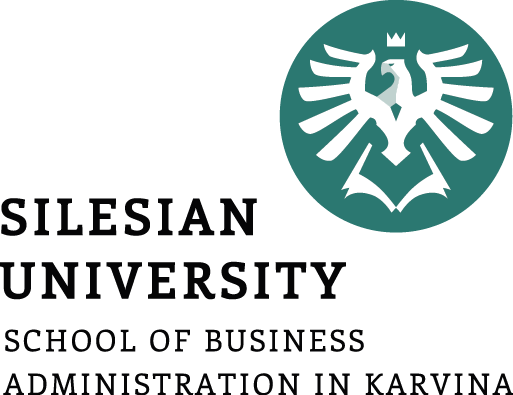 Model 7 S
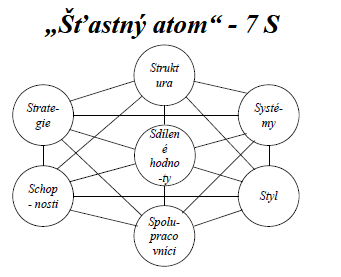 45
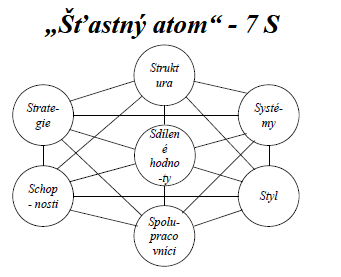 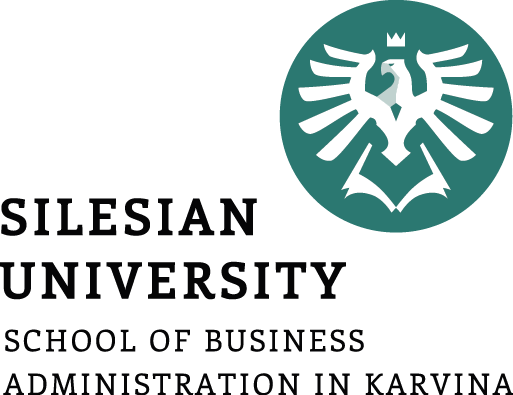 Model 7 S
Strategií se rozumí programové stanovisko vrcholového vedení firmy k jejímu dalšímu rozvoji (např. ve formě dokumentu). Zachycuje vymezení a uspořádání soustavy cílů rozvoje dané organizační jednotky (podniku, závodu, divize apod.) v prostoru a čase, volbu postupu jejich dosažení (včetně podmínek a předpokladů). 
Strukturou je chápáno uspořádání organizačních částí ve sledovaném celku, jejich vzájemné vztahy a obsahová funkční náplň. Celkem organizačního systému může být firma, závod, provoz, ústav, odbor, oddělení, pracovní kolektiv apod. Vzájemné vertikální, horizontální a další informační vazby zároveň vyjadřují vztahy nadřízenosti, podřízenosti a spolupráce, kontrolní vazby, vazby sdílení informací atd.
46
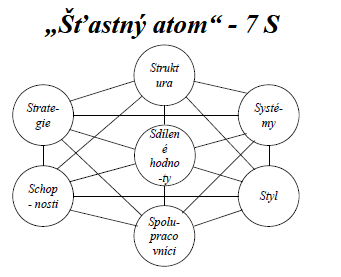 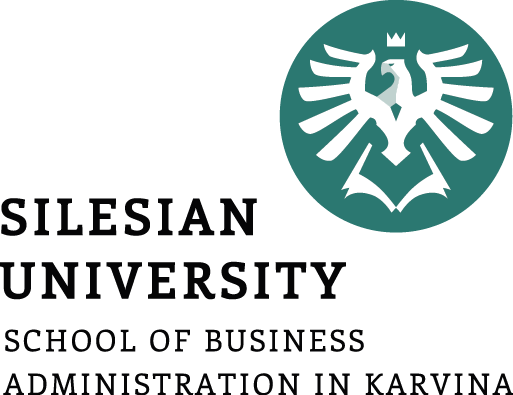 Model 7 S
Spolupracovníky jsou lidé, kteří se svojí analytickou, rozhodovací či implementační činností podílejí na realizaci manažerské práce. Plní tak svá funkční poslání v celkové činnosti firmy a vytvářejí dílčí kolektivy se svými mezilidskými vztahy.
Systémy řízení zahrnují postupy, metody, techniky a technologie manažerské práce. Usnadňují zhodnocení znalostí, zkušeností, dovedností a užitečných návyků lidí pro plnění jejich funkčního poslání v činnosti firmy. Jsou především založeny na vhodném zvládnutí informačních procesů moderními prostředky výpočetní, organizační a komunikační techniky.
47
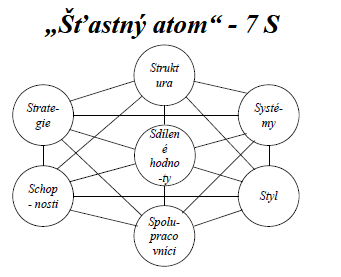 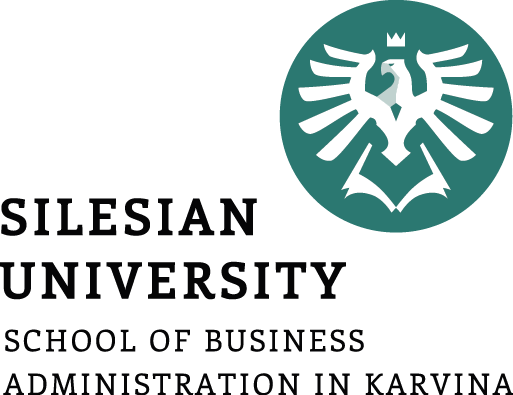 Model 7 S
Sdílené hodnoty dávají základní orientaci pro sociální, hospodářské, kulturní poslání činnosti kolektivů firmy (popř. dílčích organizačních částí). Spoluvytvářejí motivační prostředí.
Styl manažerské práce je typický způsob jednání vedoucích pracovníků vůči jimi vedeným kolektivům i ostatním partnerům. Nemyslí se uniformita jednání, ale především jeho adaptace na příjemce, a to s cílem získat potřebnou odezvu v jejich chování (motivace, pozitivní přístup apod.). 
Schopnosti jsou zde "zkratkou" pro soubor znalostí, schopností, dovedností a návyků, které představují profesní a kvalifikační bohatství podnikových kolektivů, a tím i zázemí pro úspěšnou práci.
48
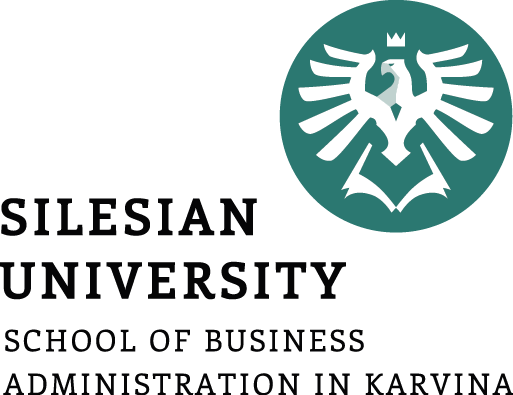 9. Analýzy portfolia
Pojem portfolio znamená souhrn objektů určitého druhu.
Portfoliové analýzy jsou určeny pro podniky, které mají portfolio (více) aktivit.
Jejich cílem je podpořit rozhodování podnikového managementu z hlediska investování do jednotlivých aktivit o tom, které aktivity podpořit, které ponechat na stejné úrovni a které oslabit nebo dokonce zrušit.
Portfoliové analýzy jsou založeny na matici, ve které se jednotlivé aktivity podniku hodnotí ze dvou základních hledisek, které jsou na horizontální a vertikální ose.
49
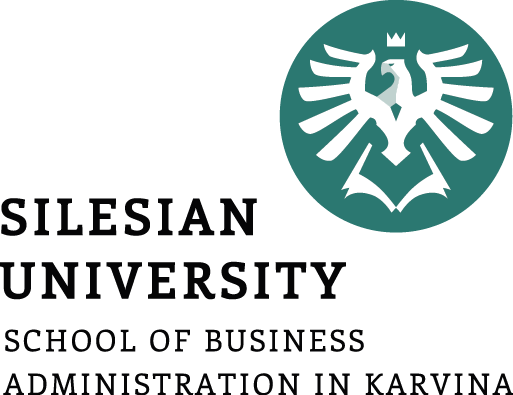 Portfolio analýza
Většina podniků se skládá z několika strategických podnikatelských jednotek.
Strategická způsobilost podniku je potom do značné míry determinována vyvážeností portfolia strategických podnikatelských jednotek.
Cílem analýzy portfolia je usměrňovat zdroje do takových strategických jednotek, kde se očekává příznivý vývoj trhu a kde může podnik využít relativní konkurenční výhody.
K analýze vyváženosti portfolia se používají různé druhy matic. 
V literatuře jsou nejčastěji uváděny:
matice BCG (růst trhu – relativní tržní podíl)
matice GEC (atraktivita trhu – síla podniku/konkurenční pozice
50
Vysoká

Míra růstu odvětví

Nízká
Vysoký                              Nízký
Relativní podíl na trhu
Hvězdy (*)
Otazníky (?)
Dojné krávy ($)
Psi (x)
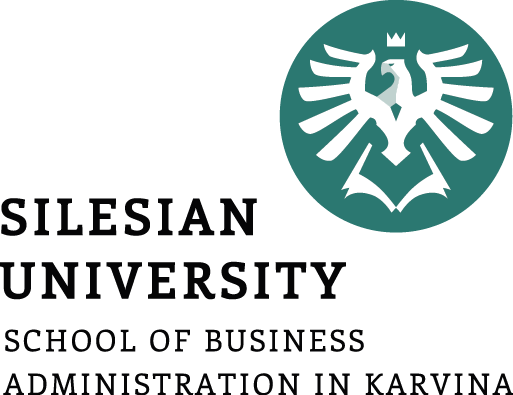 Matice BCG
Matici BCG vyvinul přední poradenský podnik Boston Consulting Group v roce 1973.
51
Hvězdy (*)
Otazníky (?)
Dojné krávy ($)
Psi (x)
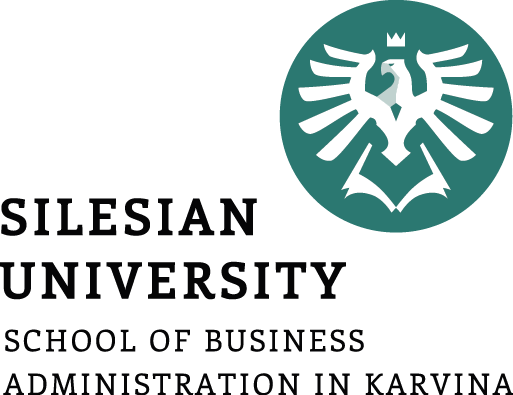 Otazníky
Otazníky (problémové děti) jsou atraktivní podnikání, avšak nízký podíl na trhu a v jeho důsledku omezené úspory z rozsahu a ze zkušenosti vyvolávají otázku, zda takového podnikání dokáže úspěšně konkurovat větším a nákladově úspěšnějším soupeřům.
Otazníkové podnikání:
je spotřebitelem peněz
jeho investiční potřeby jsou vysoké
jeho výnosy jsou zatím nízké
Doporučené strategie (vzájemně se vylučující):
agresivní investičně-expandující strategie těžící z rychle rostoucích příležitostí v odvětví
deinvestování, když náklady na expandující výrobní kapacitu a budování trhu převýší potenciální výnosy.
52
Hvězdy (*)
Otazníky (?)
Dojné krávy ($)
Psi (x)
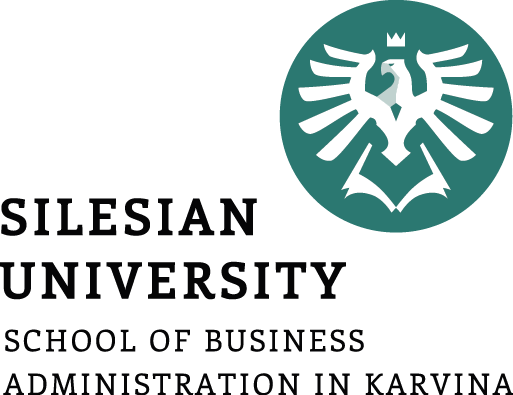 Hvězdy
Hvězdy jsou podnikání s vysokým relativním podílem na trhu na rychle rostoucích trzích. Jsou to PJ, na nichž závisí zvyšování výkonnosti celého portfolia.
Zpravidla vyžadují značné investice na rozšíření výrobní kapacity a zvětšení pracovního kapitálu.
Doporučené strategie:
strategie masivních investic pro mladé (vycházející) hvězdy
strategie nízkých investic pro staré hvězdy
53
Hvězdy (*)
Otazníky (?)
Dojné krávy ($)
Psi (x)
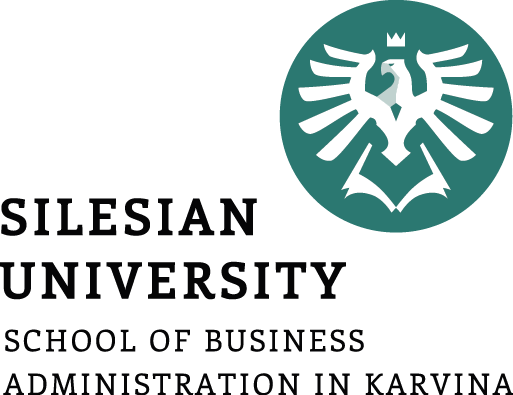 Dojné krávy
Dojné krávy jsou podnikání s vysokým relativním podílem na trhu v pomalu rostoucím odvětví.
V pomalu rostoucím odvětví se vytváří více peněžních příjmů, než je nezbytné pro udržení tržní pozice.
Mnoho z dnešních dojných krav jsou včerejší hvězdy, které spadly dolů, když odvětví dozrálo. Ačkoliv jsou z hlediska růstu méně přitažlivá, jsou to hodnotná podnikání.
Doporučené strategie:
strategie opevnění a obrany tržní pozice, pokud PJ vytváří dostatek peněžní hotovosti pro přerozdělení do jiných PJ.
strategie sklizně nebo deinvestice, když se nevytvářejí přebytky hotovosti.
54
Hvězdy (*)
Otazníky (?)
Dojné krávy ($)
Psi (x)
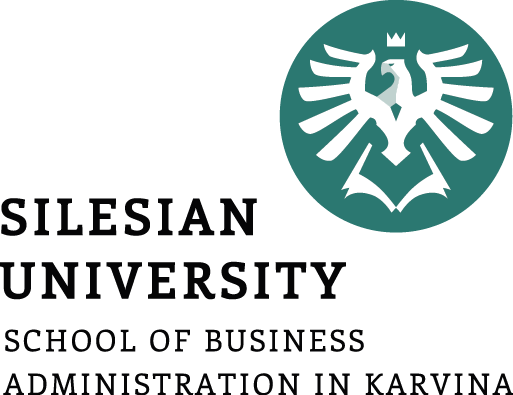 Psi
Psi jsou podnikání s nízkým relativním podílem na trhu nacházející se v pomalu rostoucím odvětví.
Mají neperspektivní vyhlídky a zaostávající tržní pozici.
Doporučené strategie:
sklizeň
deinvestice
likvidace
55
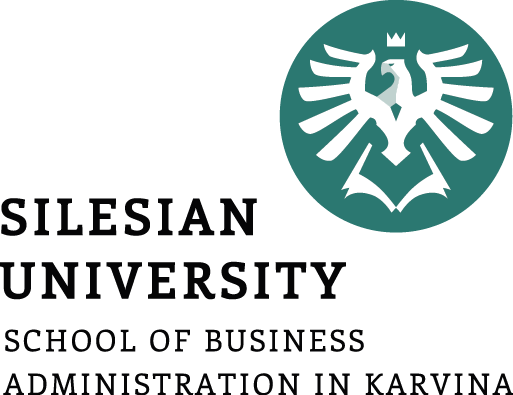 Přednosti a nedostatky matice BCG
Přednost matice BCG:
poskytuje názory a komplexní pohled na podnikové portfolio
pomáhá pochopit finanční aspekty podnikové strategie
zpřehledňuje finanční vazby v portfoliu 
signalizuje finanční nároky
zdůvodňuje priority při rozdělování podnikových zdrojů.
Nedostatky matice BCG:
rozdělení podnikání do čtyř kategorií je příliš zjednodušující
důkladné hodnocení výkonnosti portfolia vyžaduje posoudit více než dvě proměnné
matice zachycuje pouze současný stav, je příliš statická
matice neuvažuje s možností, že trh bude klesat, tedy se zápornou mírou růstu.
56
Šestipolíčková matice BCG
Hvězdy
Otazníky
10% Vysoká

0% Nízká

-5% Záporná
Míra růstu odvětví
Dojné krávy
Psi
Odpadkový koš
Ubozí psi
Vysoký                             Nízký
Relativní podíl na trhu
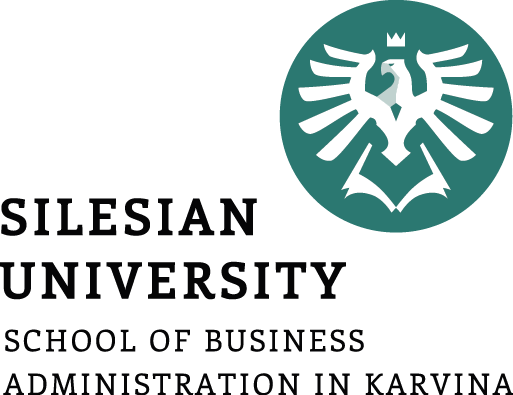 Varianty matice BCG
57
Matice GEC
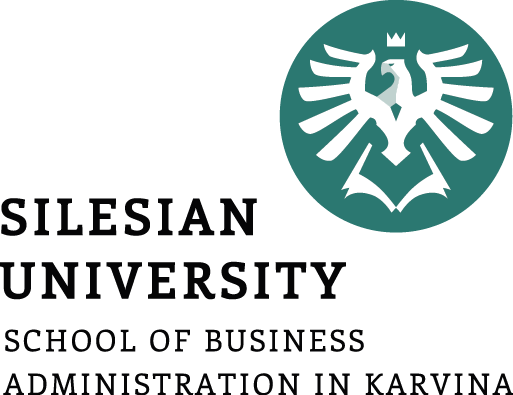 Matici GEC vyvinul a použil podnik General Electric Company.
Představuje alternativu, jak se vyhnout nedostatkům matice BCG.
Podnikání umístěná v portfoliu se hodnotí na základě dlouhodobé atraktivnosti odvětví a podnikatelské síly, resp. konkurenční pozice.
Matice se skládá z devíti políček.
Podnikání jsou zakreslena jako kruhy, jejichž velikost je úměrná velikosti odvětví a kruhová výseč odpovídá tržnímu podílu podnikatelské jednotky.
58
Matice GEC
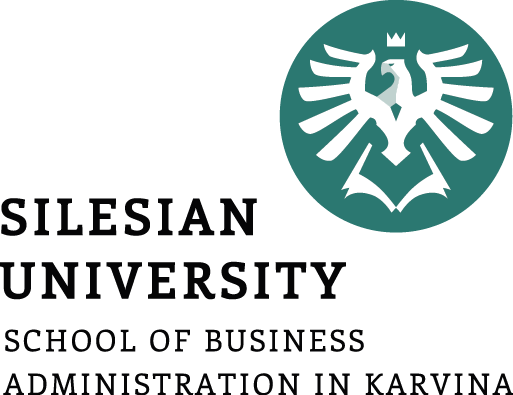 Kritéria pro určení dlouhodobé atraktivnosti odvětví:
velikost trhu 
míra růstu trhu
kapitálová náročnost
vznikající ohrožení a příležitosti
minulá, současná a budoucí ziskovost odvětví
technologická náročnost
intenzita konkurence 
překážky vstupu a výstupu
sezónní a cyklické vlivy
sociální, environmentální a regulační vlivy. 
Kritéria pro určení podnikatelské síly (konkurenční pozice):
podíl na trhu
relativní podíl na trhu
relativní nákladová pozice
výjimečné schopnosti
znalost trhů a zákazníků
kvalita řídících pracovníků
kvalita výrobků a služeb
relativní ziskovost.
59
*
*
?
Dlouhodobá atraktivnost odvětví
vysoká
průměrná
nízká
*
Ø
X
* vítězné podnikání                  $  producent zisku
? otazníkové podnikání            X poražené podnikání
Ø průměrné podnikání
$
X
X
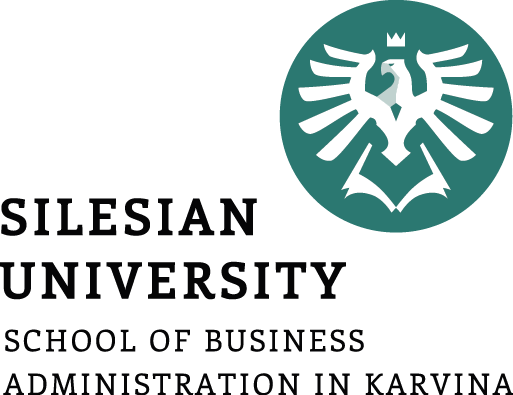 Matice GEC
Podnikatelská síla
      silná	         průměrná	slabá
60
*
*
?
Dlouhodobá atraktivnost odvětví
vysoká
průměrná
nízká
*
Ø
X
* vítězné podnikání                  $  producent zisku
? otazníkové podnikání            X poražené podnikání
Ø průměrné podnikání
$
X
X
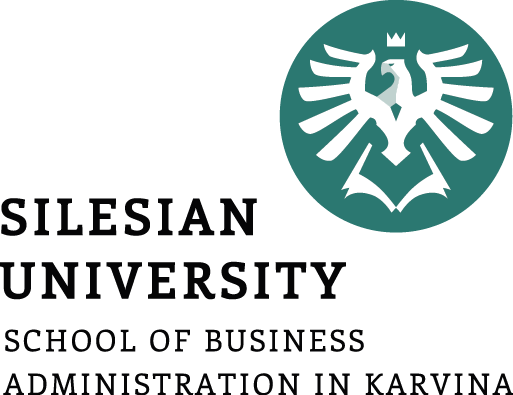 Matice GEC-vhodné strategie
Podnikatelská síla
      silná	         průměrná	slabá
Testovat tržní příležitosti
Investovat,
rozvíjet pozici
Selektivní růst
Držet
Ø
Rozvíjet předstih
Omezeně expandovat
Sklízet vše
Zbavit se
Omezeně sklízet
61
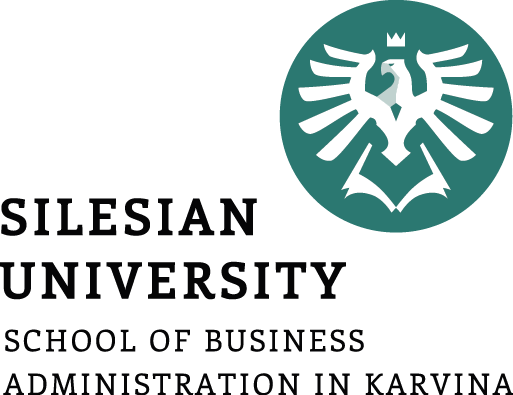 Matice GEC
Příspěvek matice GEC k rozvoji portfoliové analýzy:
zobrazení je komplexnější a přesnější
hodnotící škála se rozšiřuje z dvou stupňů (nízký, vysoký) na tři stupně (nízký, průměrný, vysoký)
podnikové zdroje jsou usměrňovány do podnikání s největší pravděpodobností dosažení konkurenční výhody.
Nedostatky matice GEC:
hodnocení nekvantifikovaných kritérií jsou výsledkem subjektivních odhadů a jsou citlivé na předpojatost hodnotitelů
metoda je statická
doporučení jsou pouze všeobecným návodem na zaujetí pozice
V matici GEC je možno rozlišit dva základní druhy pohybů výrobků:
vertikální pohyby představují změny v atraktivnosti odvětví. Většinou k nim dochází bez podstatného přičinění, resp. vlivu podniku.
horizontální pohyby charakterizují změny v podnikatelské síle, na něž má podnik podstatný vliv.
62
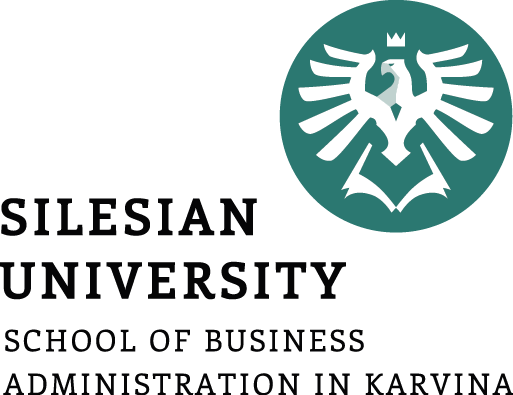 Shrnutí
Předmět zkoumání analýzy interního prostředí – vnitřní schopnosti podniku (silné a slabé stránky)
Analýza zdrojů – hmotné, nehmotné, kritéria hodnocení (VRIO, VRIN), analýza
Analýza funkčních oblastí podniku podle zdrojů a kompetencí – funkční oblasti podniku, hlavní faktory
Hodnototvorný řetězec – definice, primární a podpůrné procesy, analýza
Analýza klíčových procesů – primární procesy, podpůrné procesy, kontrolní systémy, výsledky analýzy
Hodnocení konkurenční síly podniku - Matice IFE
Analýza SWOT -
Model 7 S
Analýzy portfolia
63